Lecture 9
CSE 331
Sep 16, 2024
Register your project groups
Deadline: Friday, Sep 20, 11:59pm
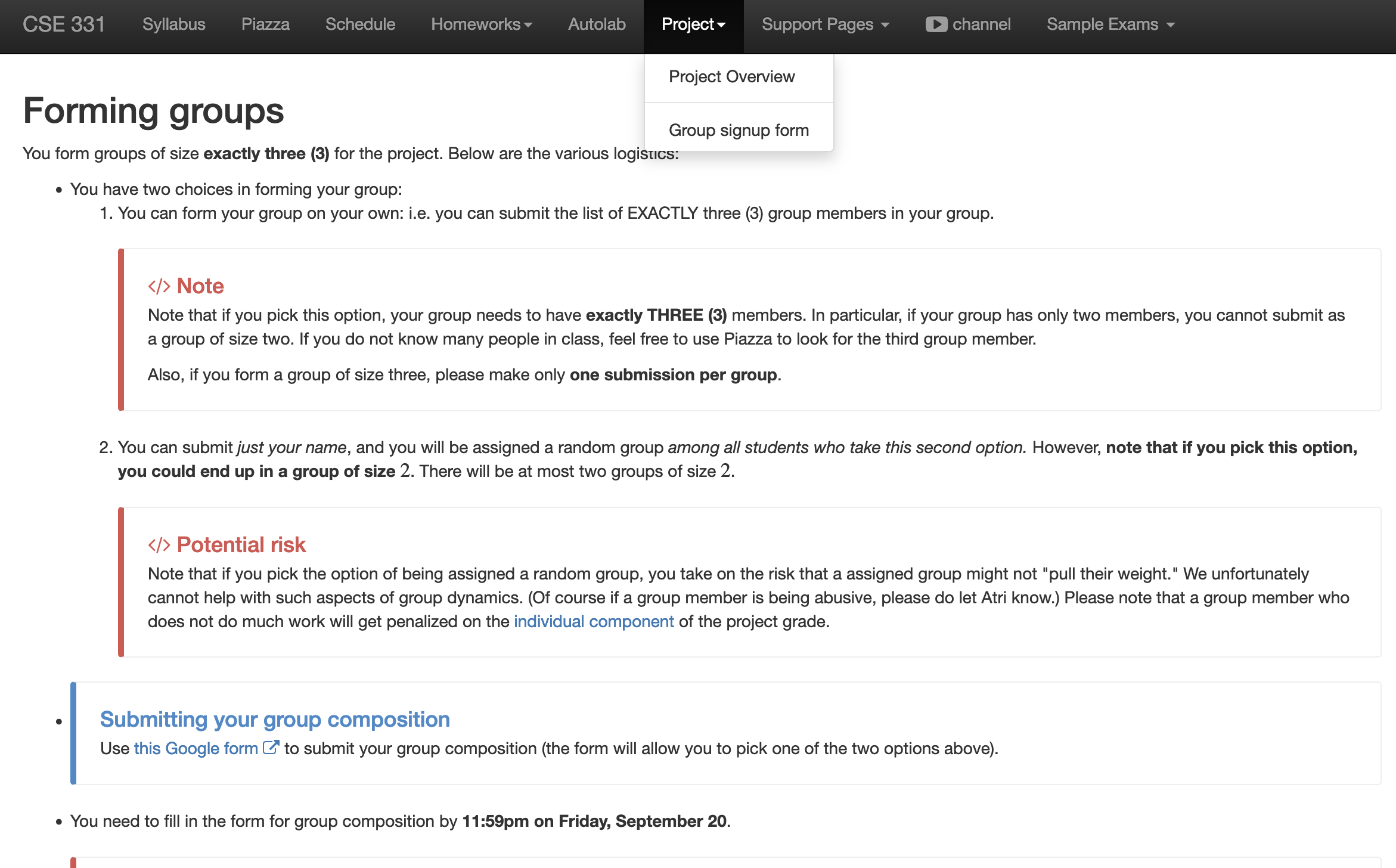 If you miss this deadline then you will get a ZERO on the ENTIRE project
Updating your Google form entry
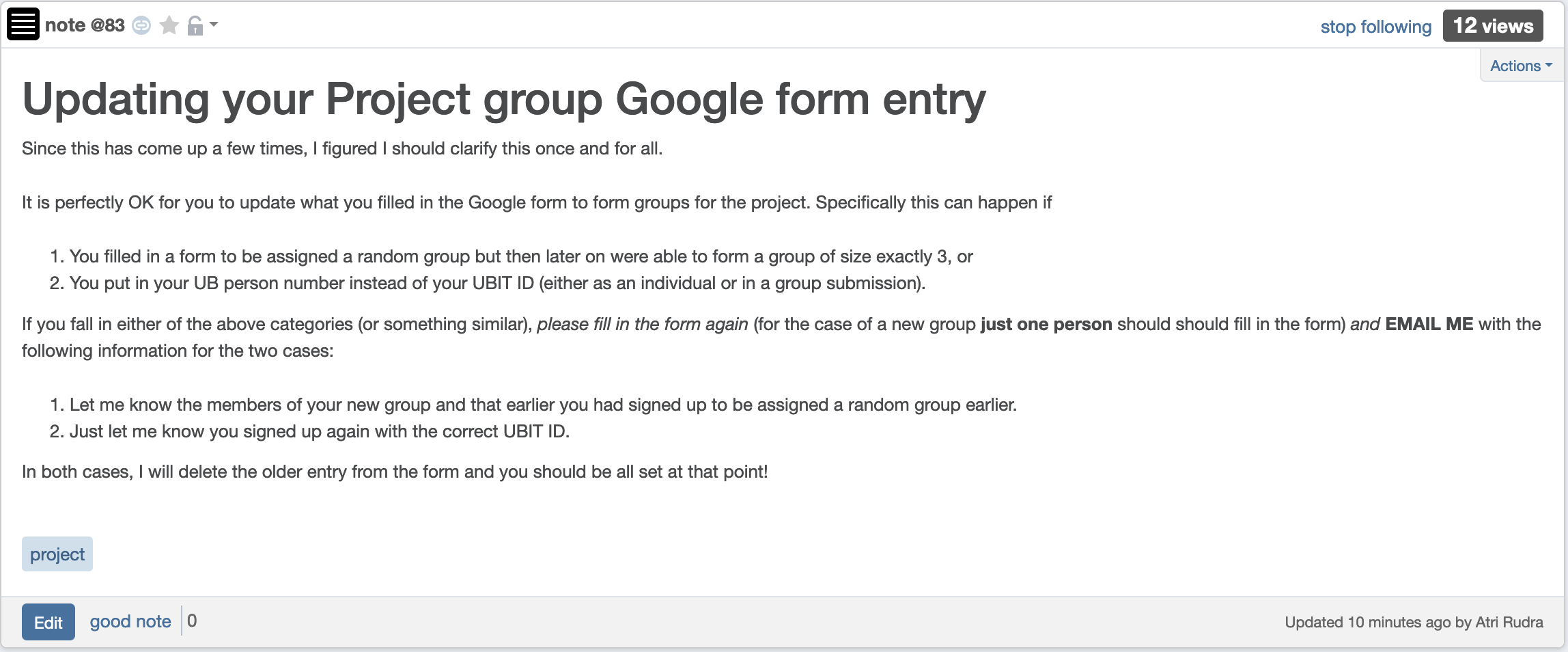 Confirmation of your group
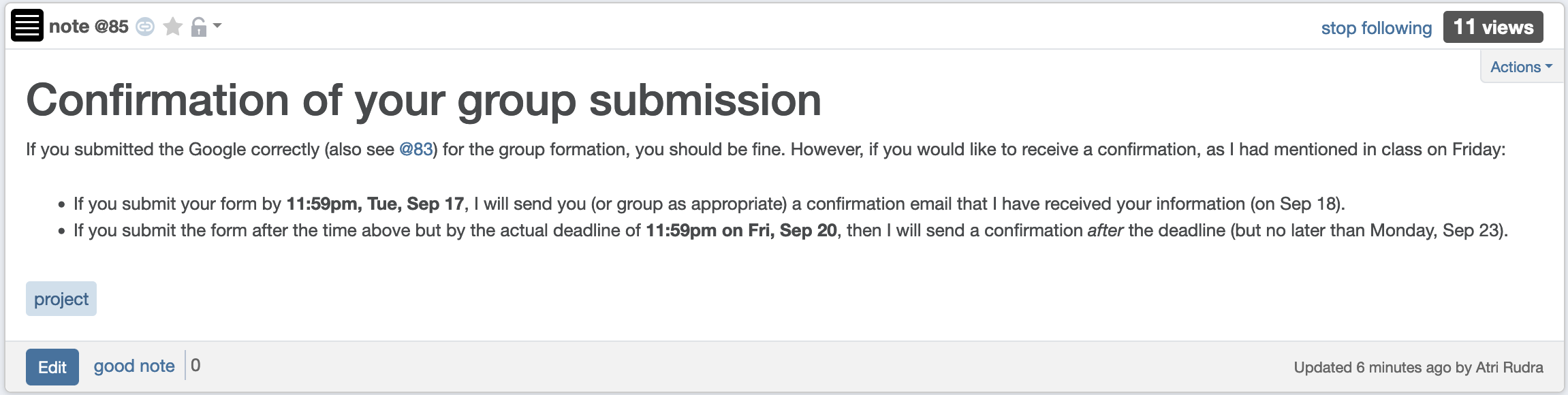 Submission requirements
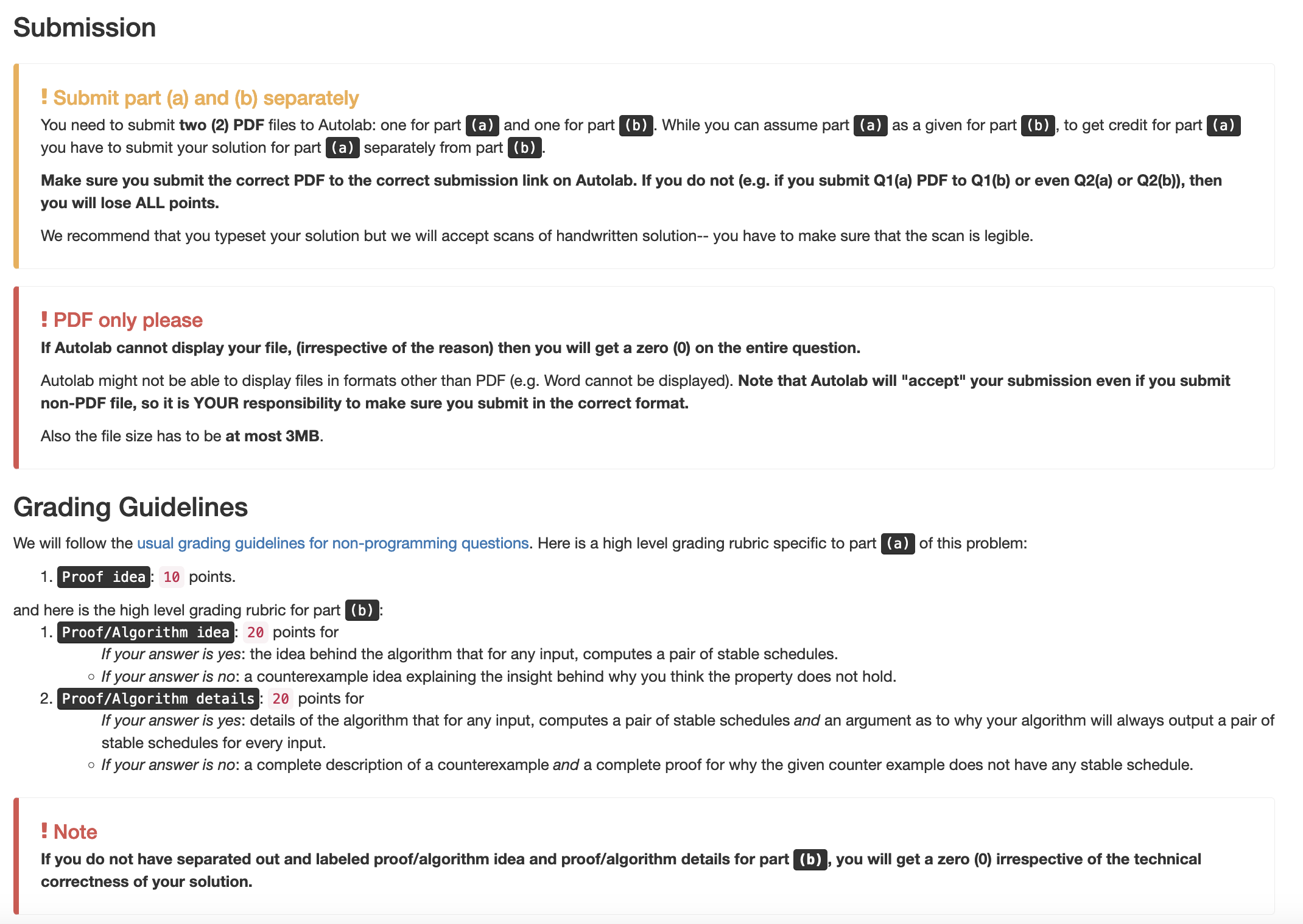 You need to confirm that you followed the requirements
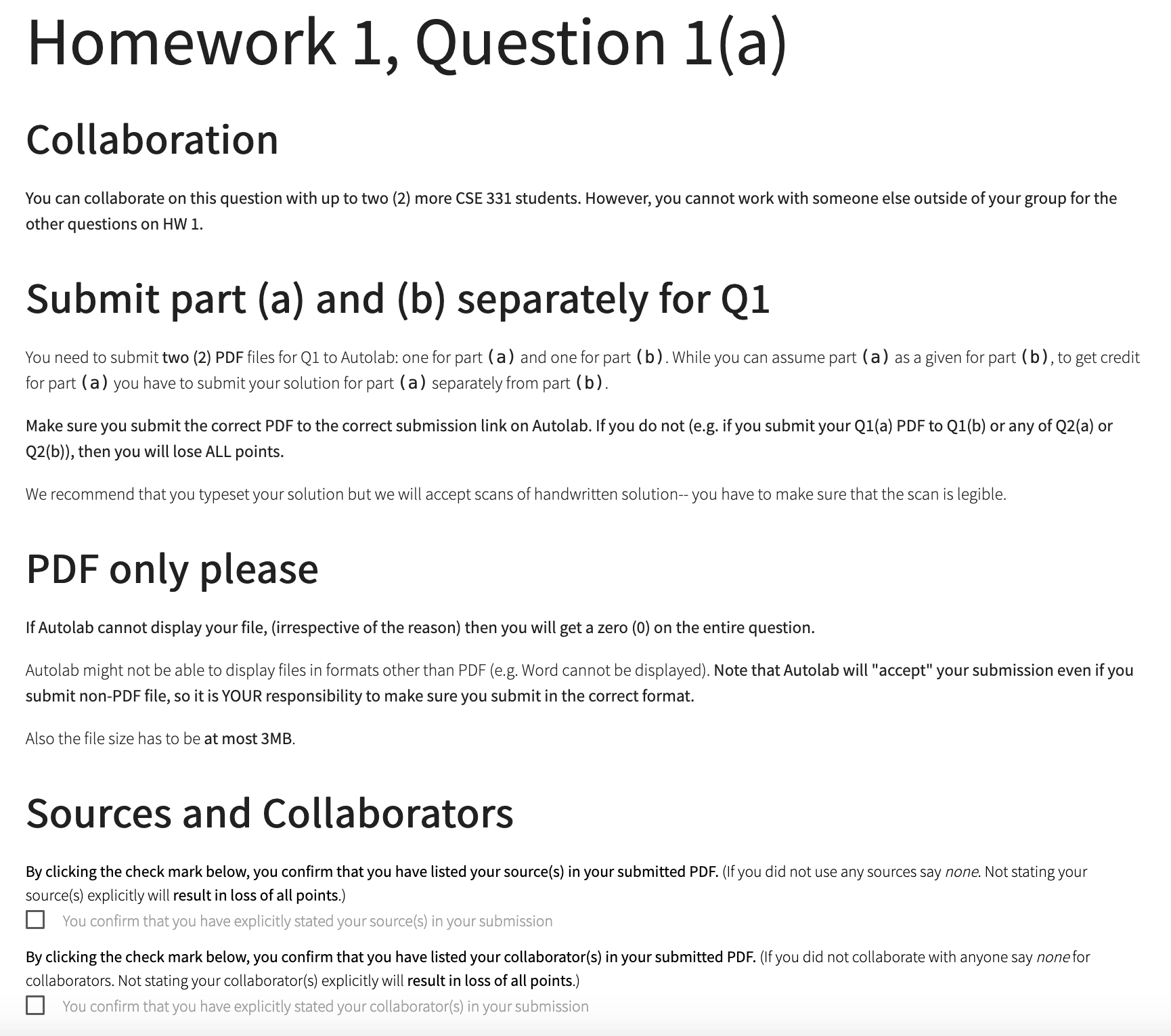 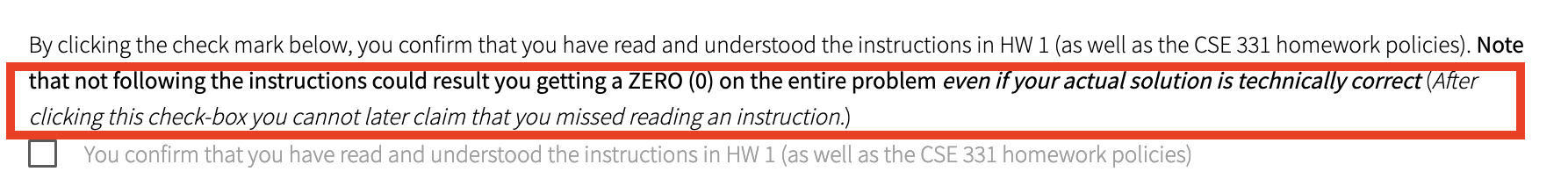 Review the HW policy doc!
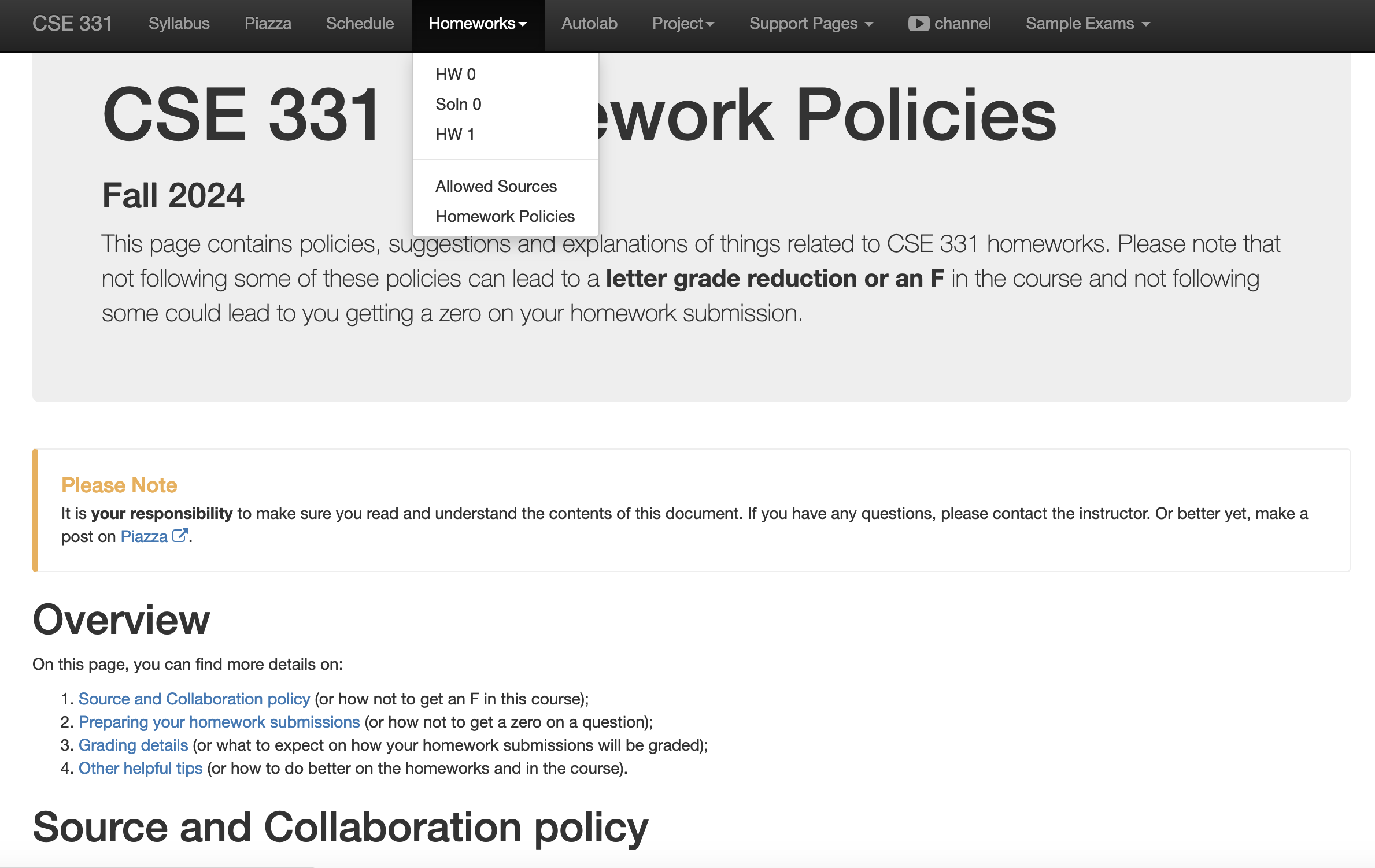 HW 1 (pre)post-mortem
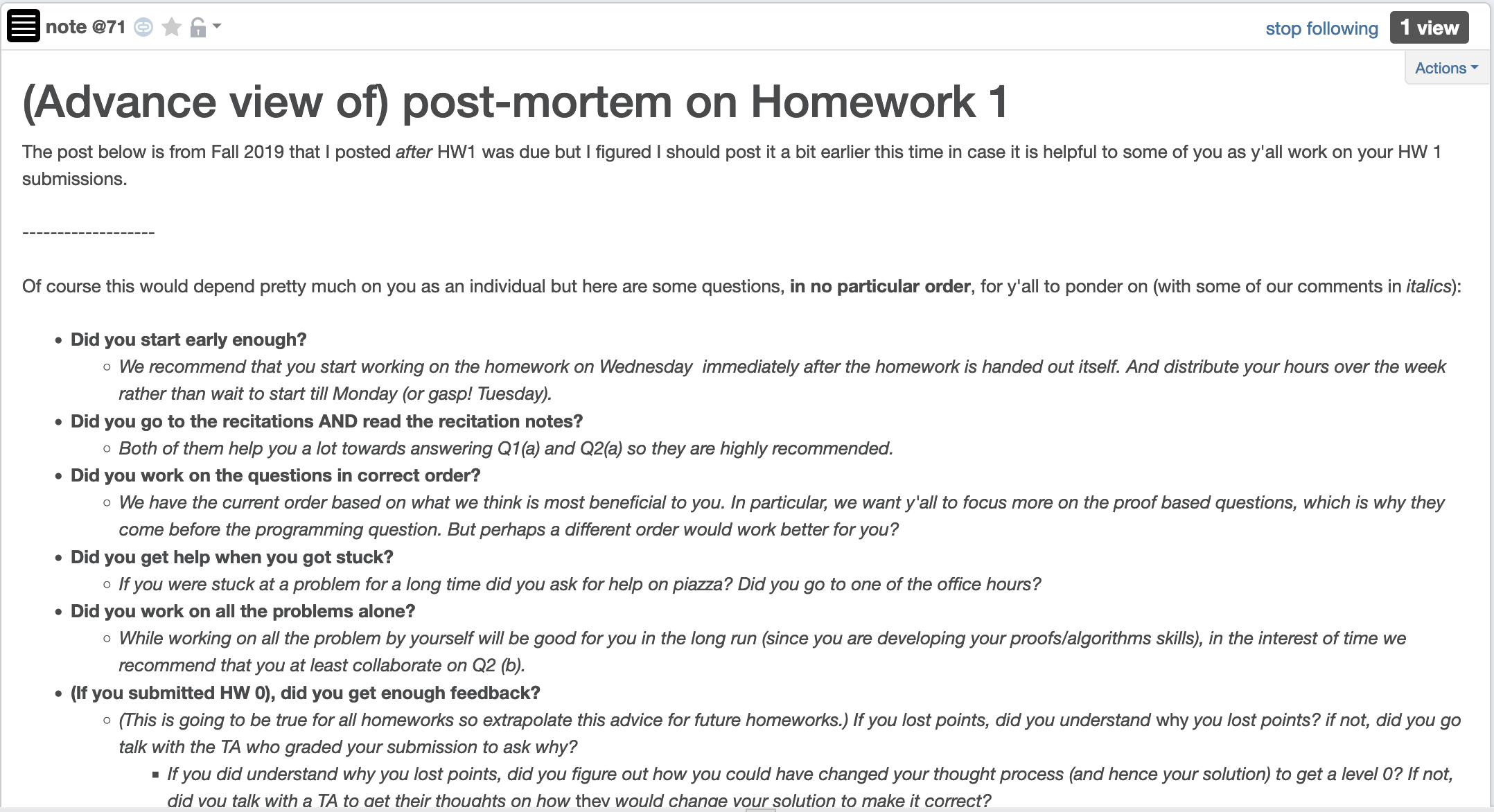 Feedback on Q1(a)  and Q2(a)
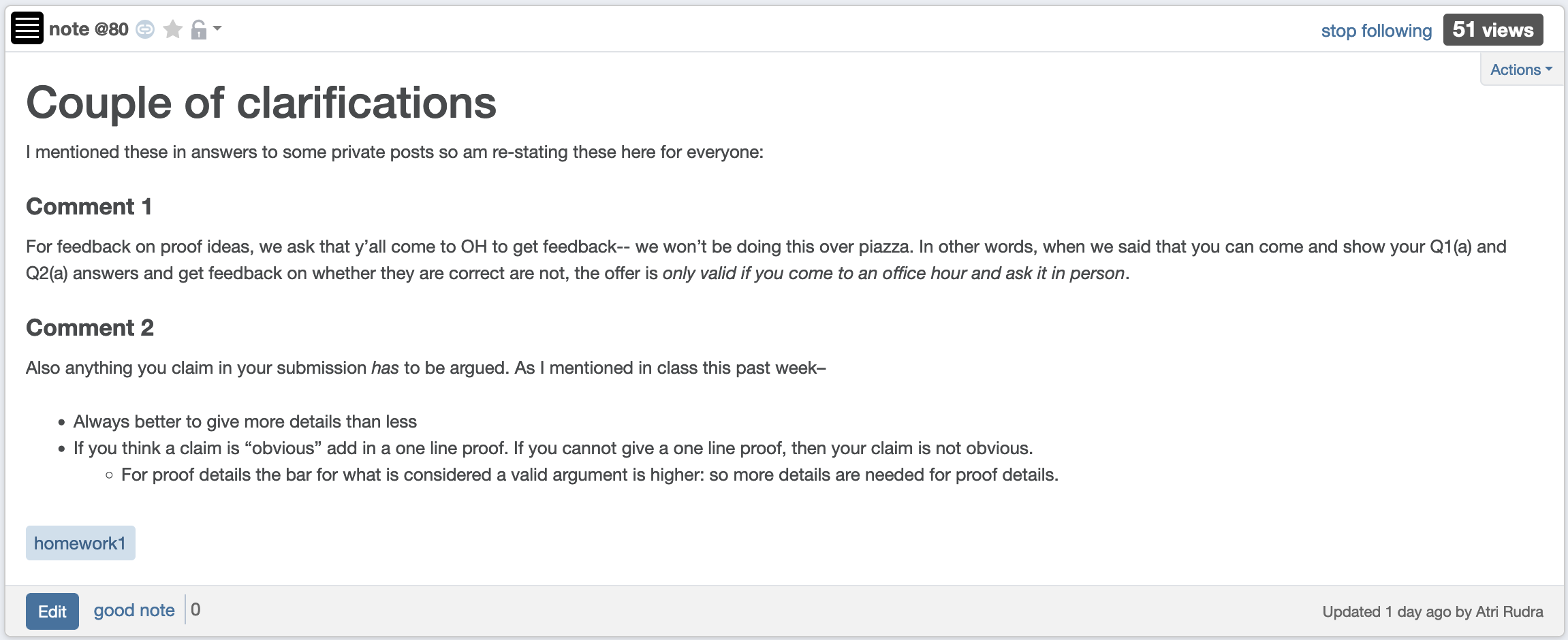 If you need it, ask for help
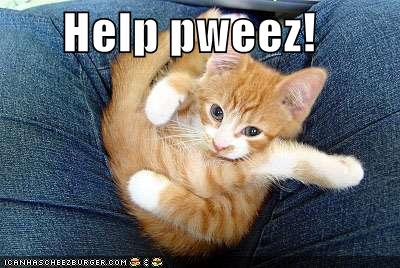 Advice from TAs
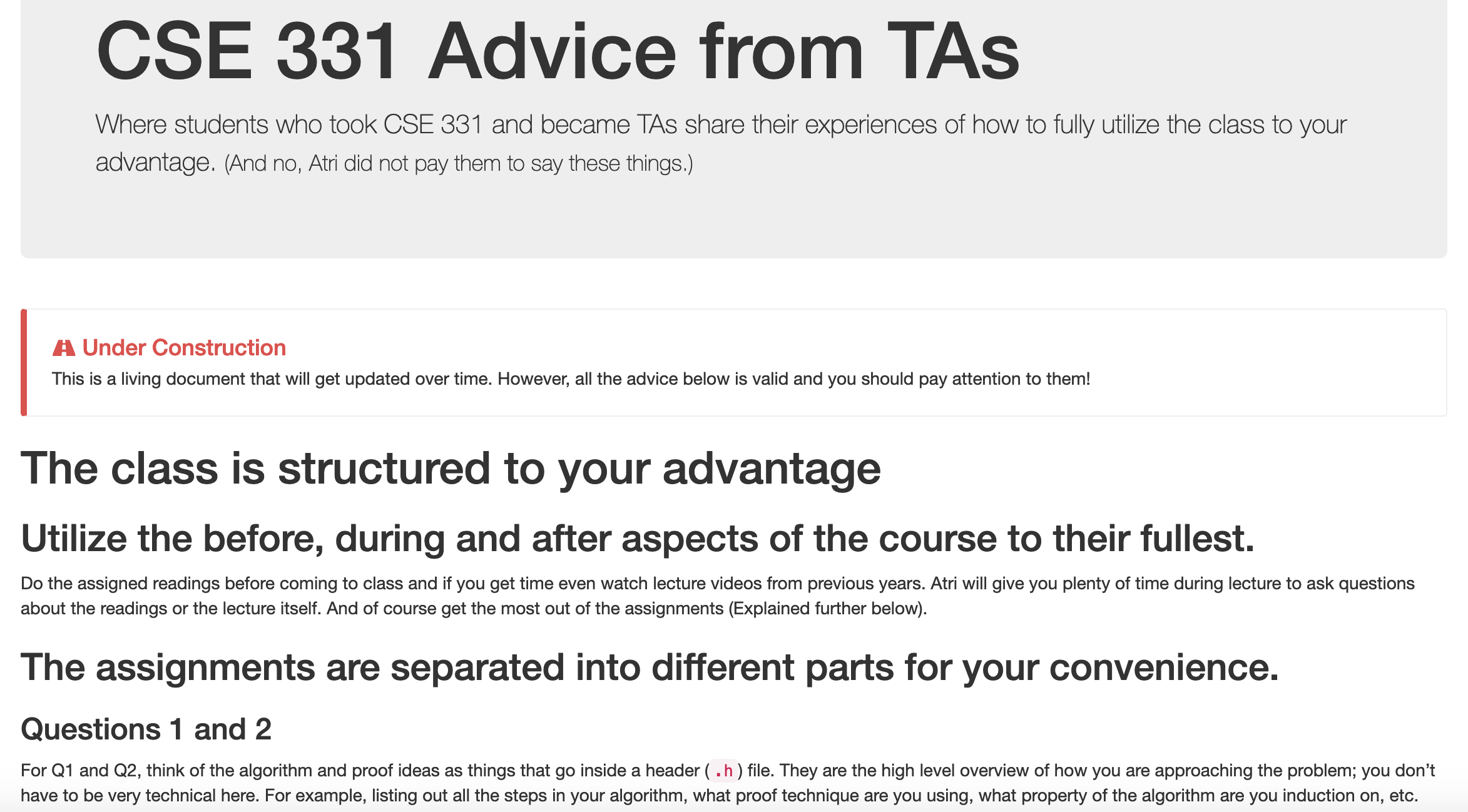 Questions/Comments?
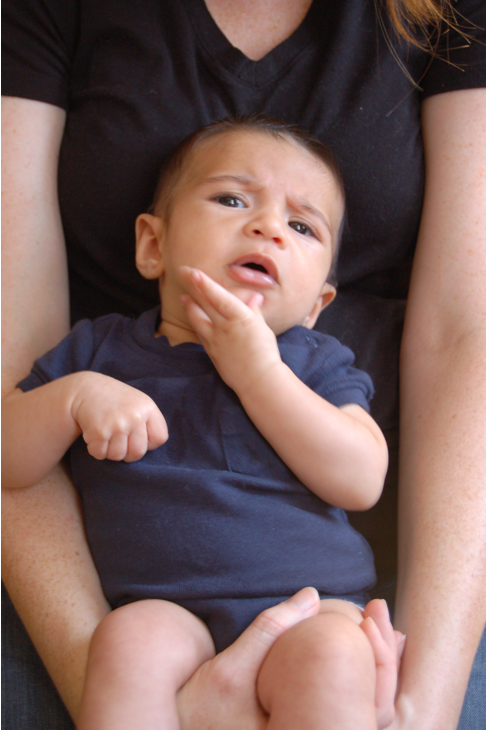 Gale-Shapley Algorithm
Intially all men and women are free
While there exists a free woman  who can propose
Let w be such a woman and m be the best man she has not proposed to
w proposes to m
If m is free
(w,m) get engaged
Else (w’,m) are engaged
If m prefers w’ to w
w remains free
Else
(w,m) get engaged and w’ is free
Output the engaged pairs as the final output
The Lemmas
Lemma 0: The GS algorithm has at most n2 iterations
Lemma 1: S is a perfect matching
Lemma 2: S has no instability
Questions?
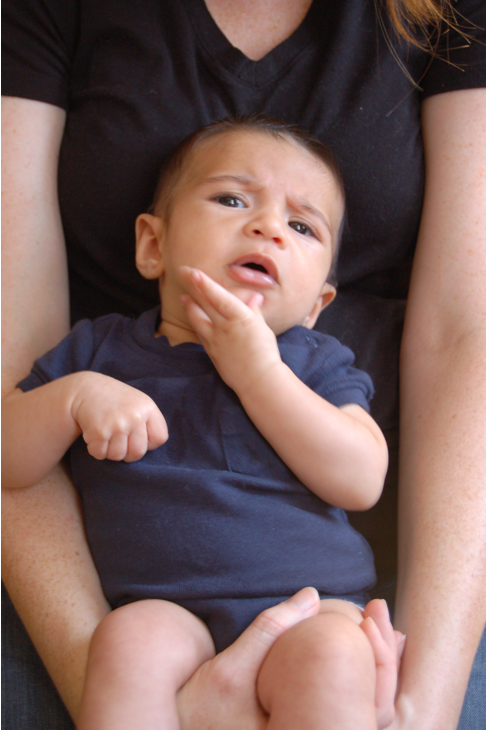 Question from end of Friday class
What is the size of  an SMP input?
There are 2n preference lists
How many entries does each list have?
n
Questions?
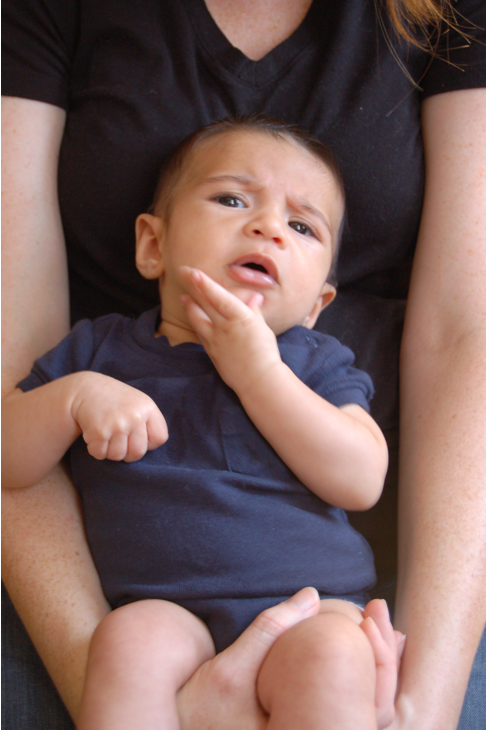 Extensions
Fairness of the GS algorithm
Different executions of the GS algorithm
Main Steps in Algorithm Design
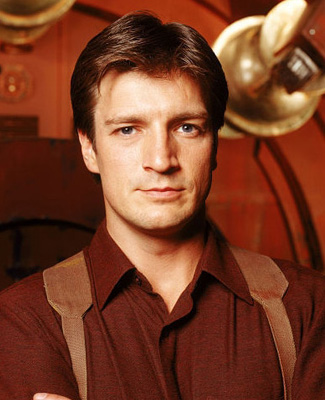 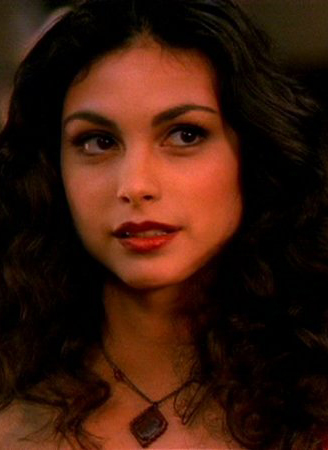 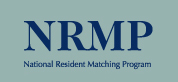 Problem Statement
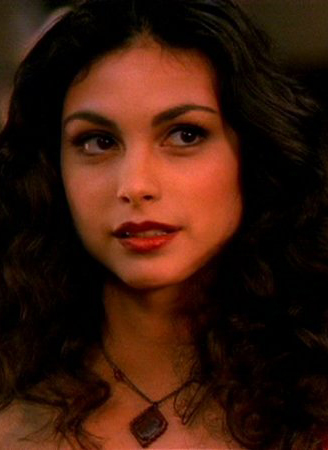 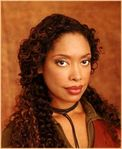 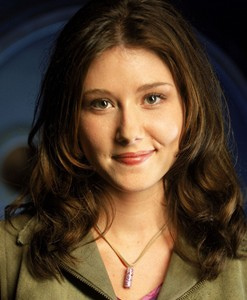 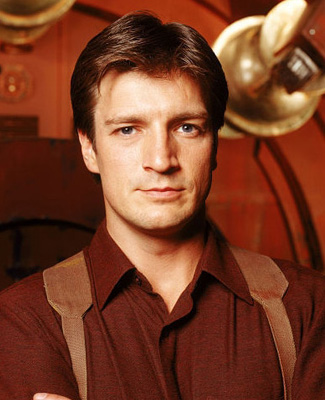 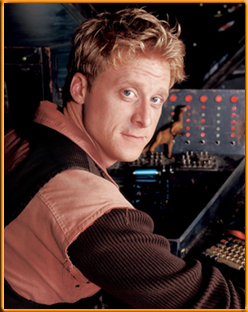 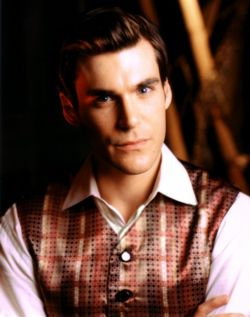 Problem Definition
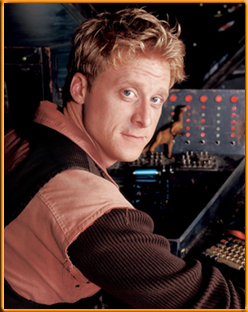 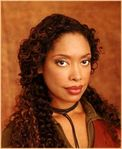 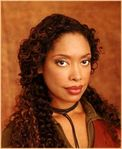 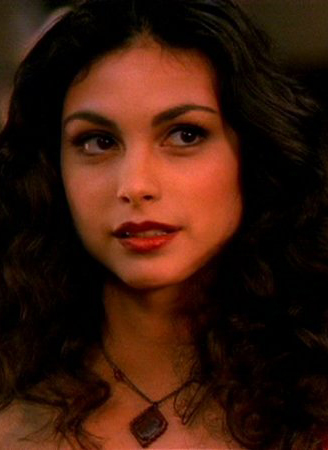 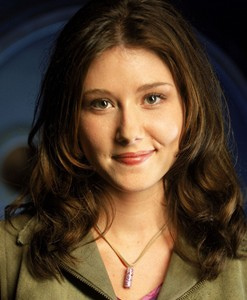 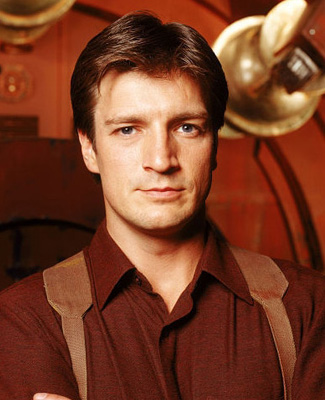 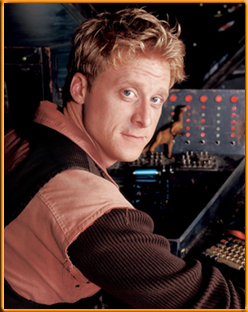 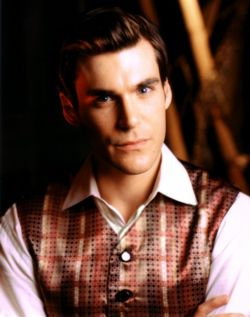 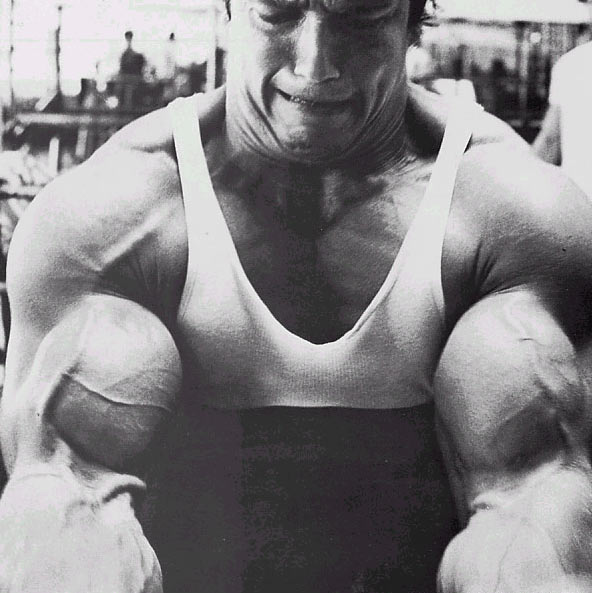 Algorithm
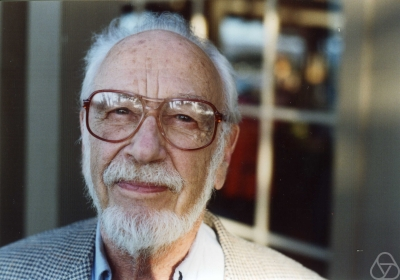 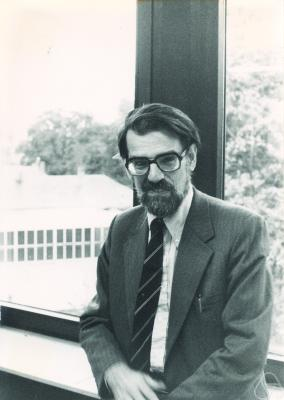 n!
“Implementation”
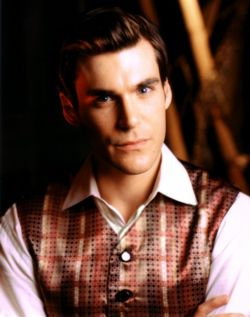 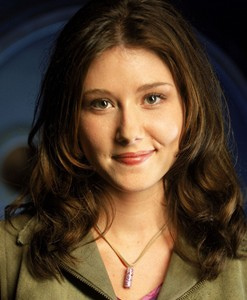 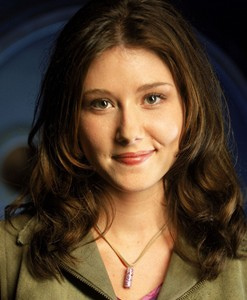 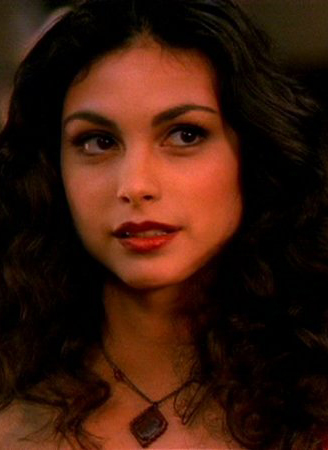 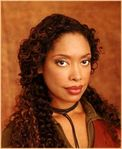 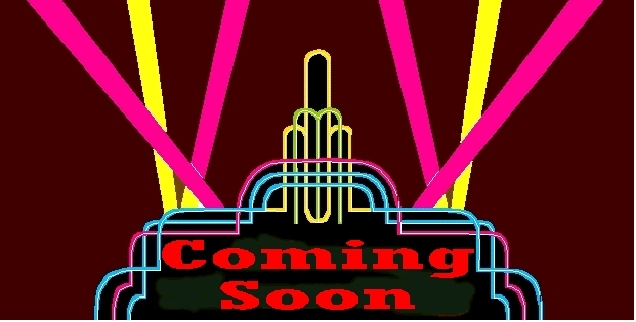 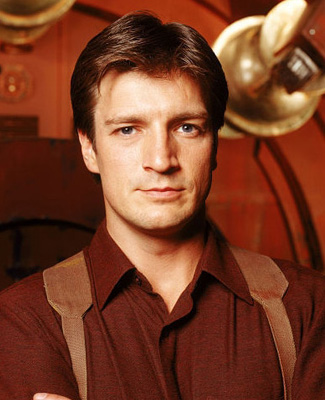 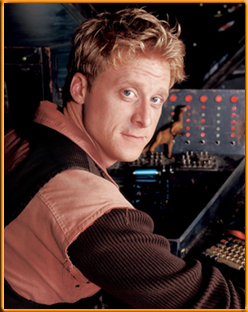 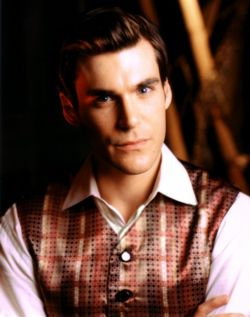 Analysis
Correctness Analysis
Definition of Efficiency
An algorithm is efficient if, when implemented, it runs quickly on real instances
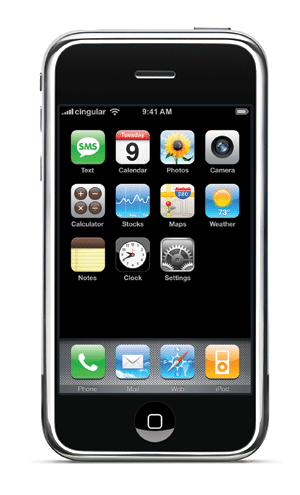 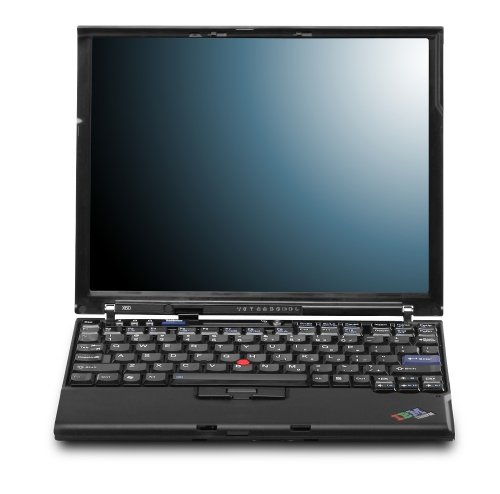 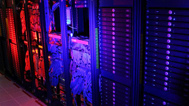 Implemented where?
Platform independent definition
What are real instances?
Worst-case Inputs
N = 2n2 for SMP
Efficient in terms of what?
Input size N
Definition-II
Analytically better than brute force
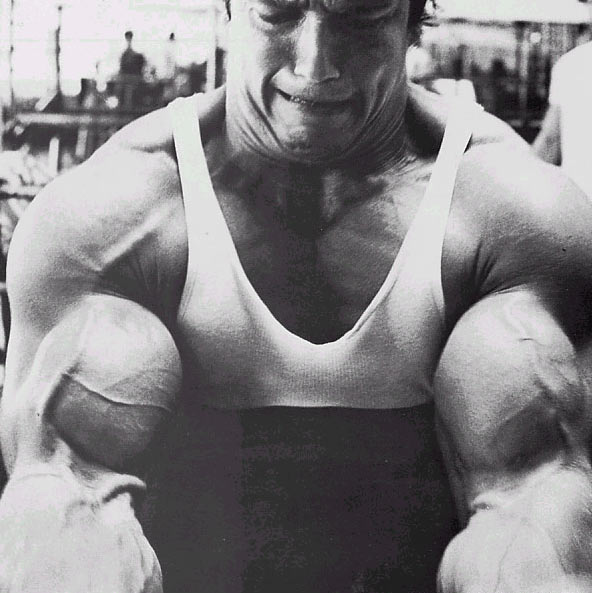 n!
How much better? By a factor of 2?
Definition-III
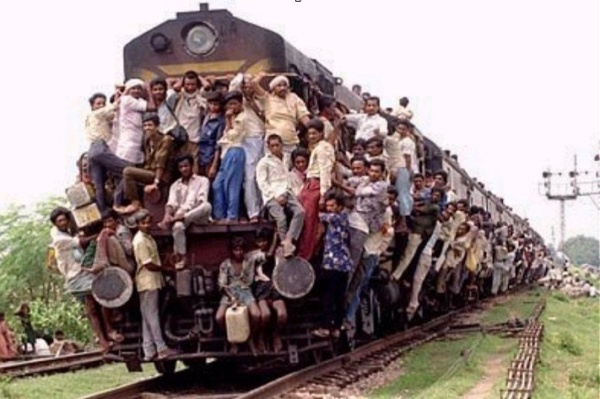 Should scale with input size
If N increases by a constant factor, 
  so should the measure
Polynomial running time
At most c.Nd steps (c>0, d>0 absolute constants)
Step: “primitive computational step”
More on polynomial time
Problem centric tractability
Can talk about problems that are not efficient!
Asymptotic Analysis
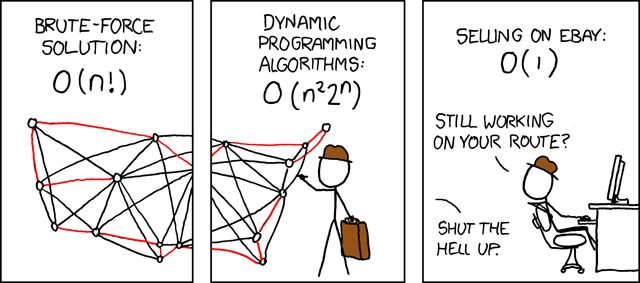 Travelling Salesman Problem
(http://xkcd.com/399/)
Reading Assignment for today
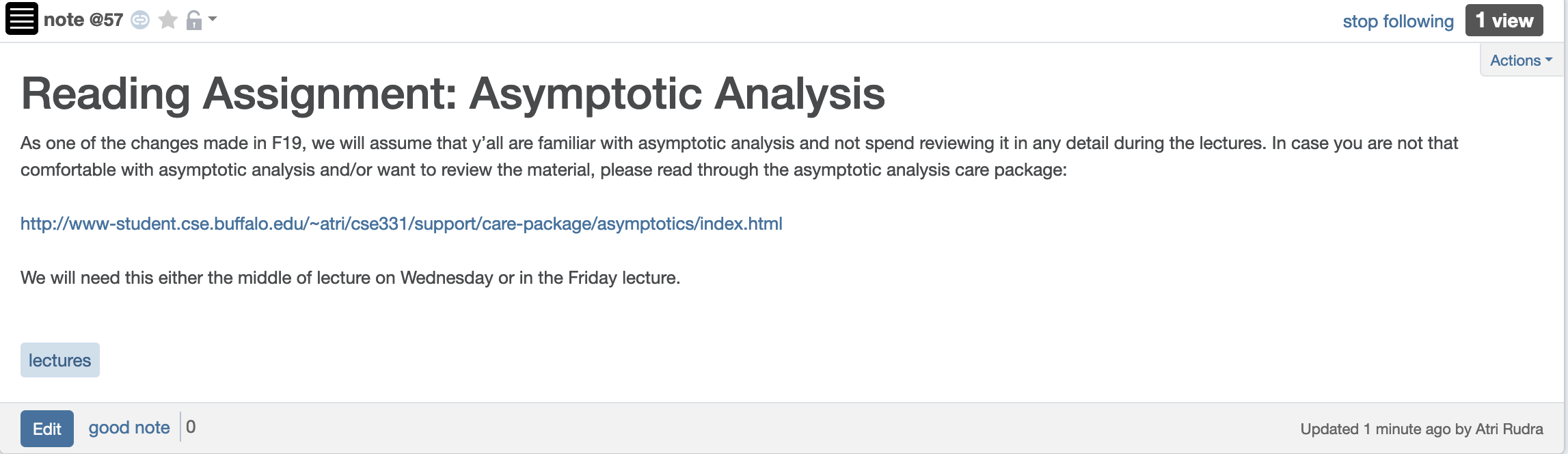 Which one is better?
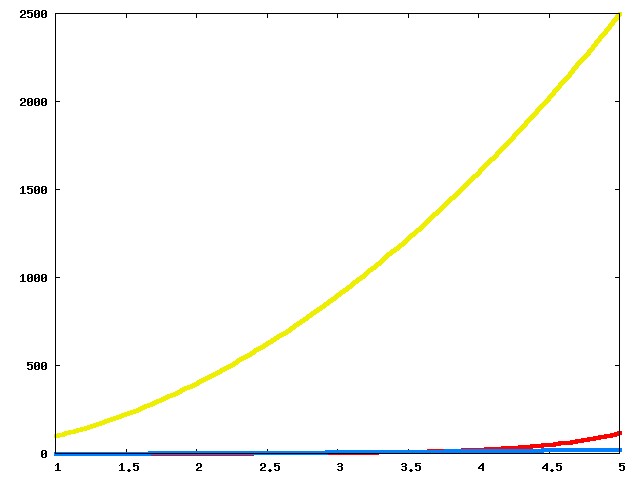 Now?
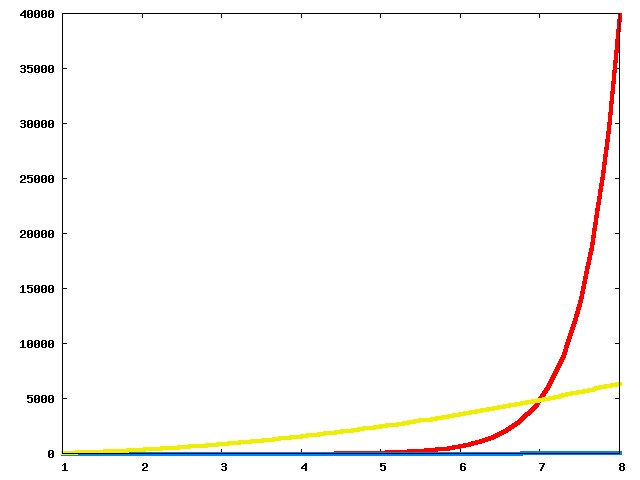 And now?
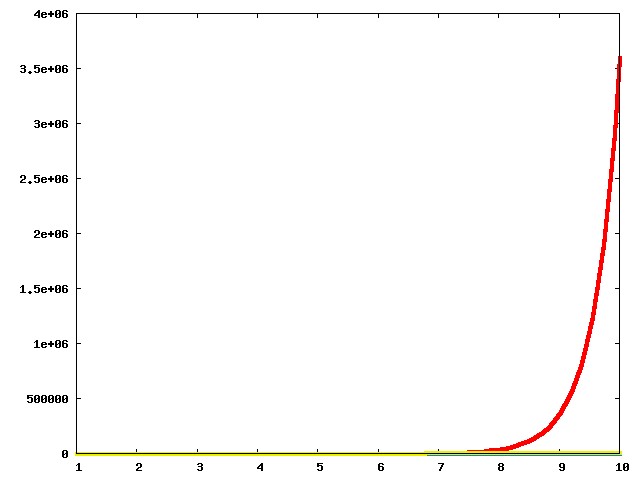 The actual run times
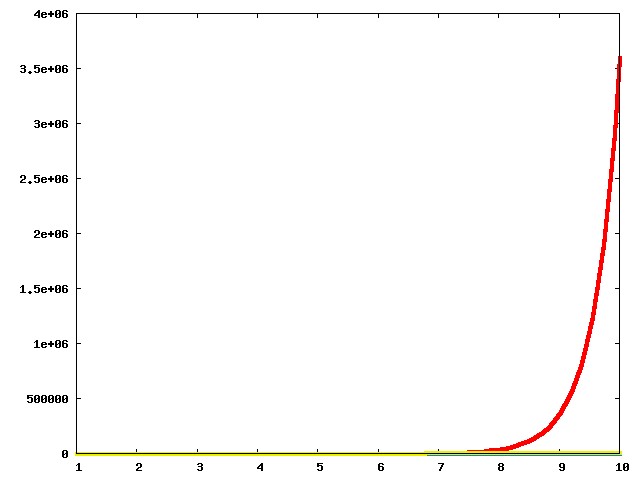 n!
100n2
Asymptotic View
n2
Asymptotic Notation
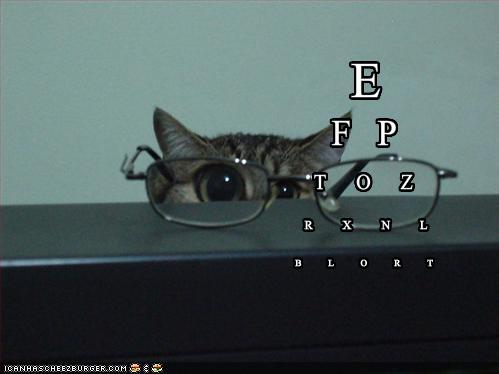 ≤ is O with glasses
≥ is Ω with glasses
= is Θ with glasses
Another view
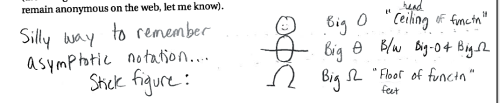 © Aleksandra Patrzalek, 2012
g(n) is O(f(n))
c*f(n) for some c>0
g(n)
n
n0
g(n) is Ω(f(n))
g(n)
ε*f(n) for some ε>0
n
n1
g(n) is Θ(f(n))
g(n)
ε*f(n) for some ε>0
n
n1
Properties of O (and Ω)
g is O(f) and f is O(h) then
g is O(h)
Transitive
Step 1 // O(n) time
Step 2 // O(n) time
g is O(h) and f is O(h) then
g+f is O(h)
Additive
Overall: O(n) time
g is O(h1) and f is O(h2) then
g*f is O(h1*h2)
Multiplicative
While (loop condition) // O(n2) iterations
Stuff happens     // O(1) time
Overall: O(n2) time
Questions?
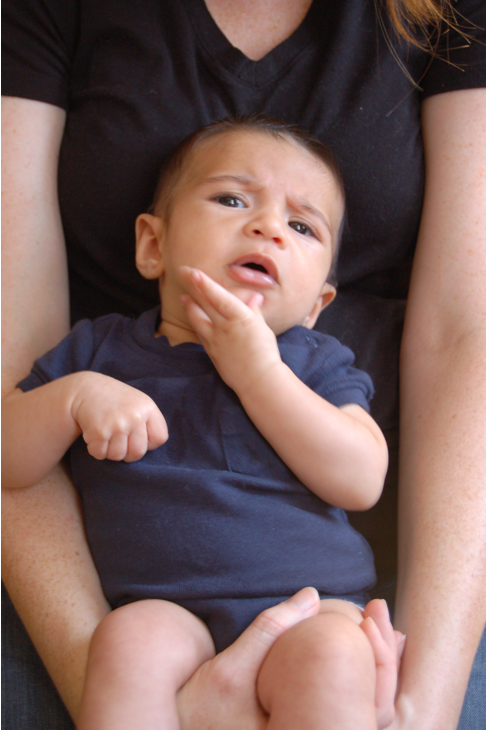 Rest of today’s agenda
O(n2) implementation of the Gale-Shapley algorithm
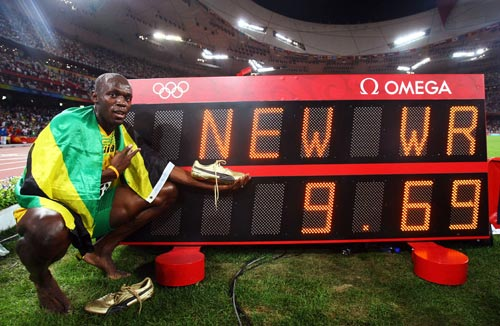 Some practice with run time analysis
Another Reading Assignment
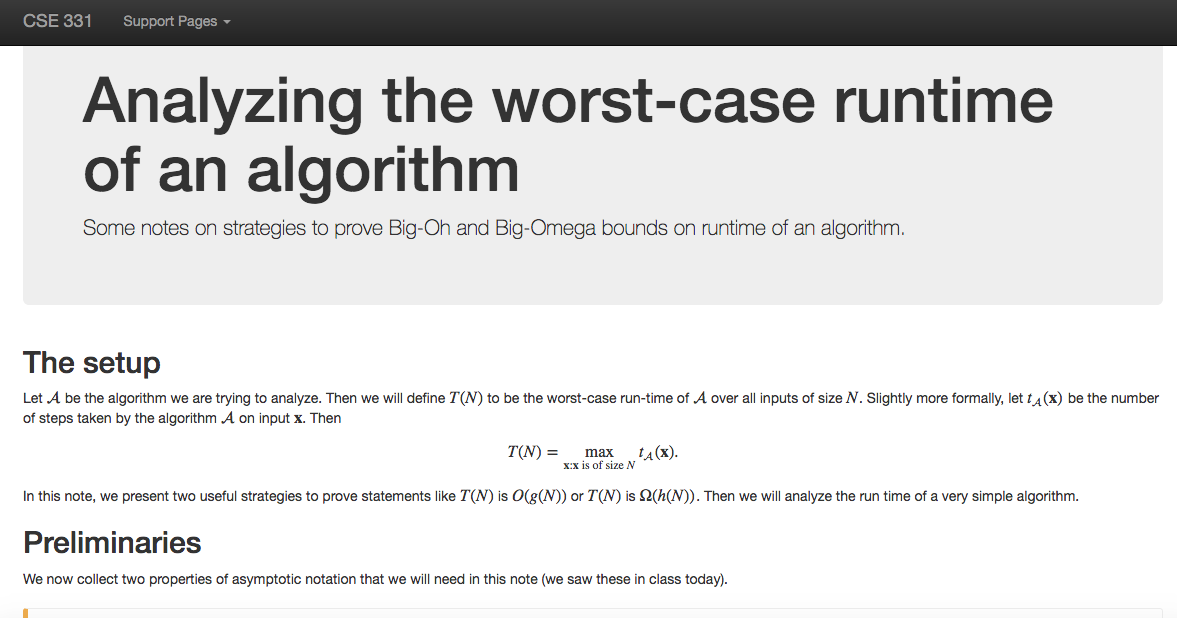 Reading Assignments
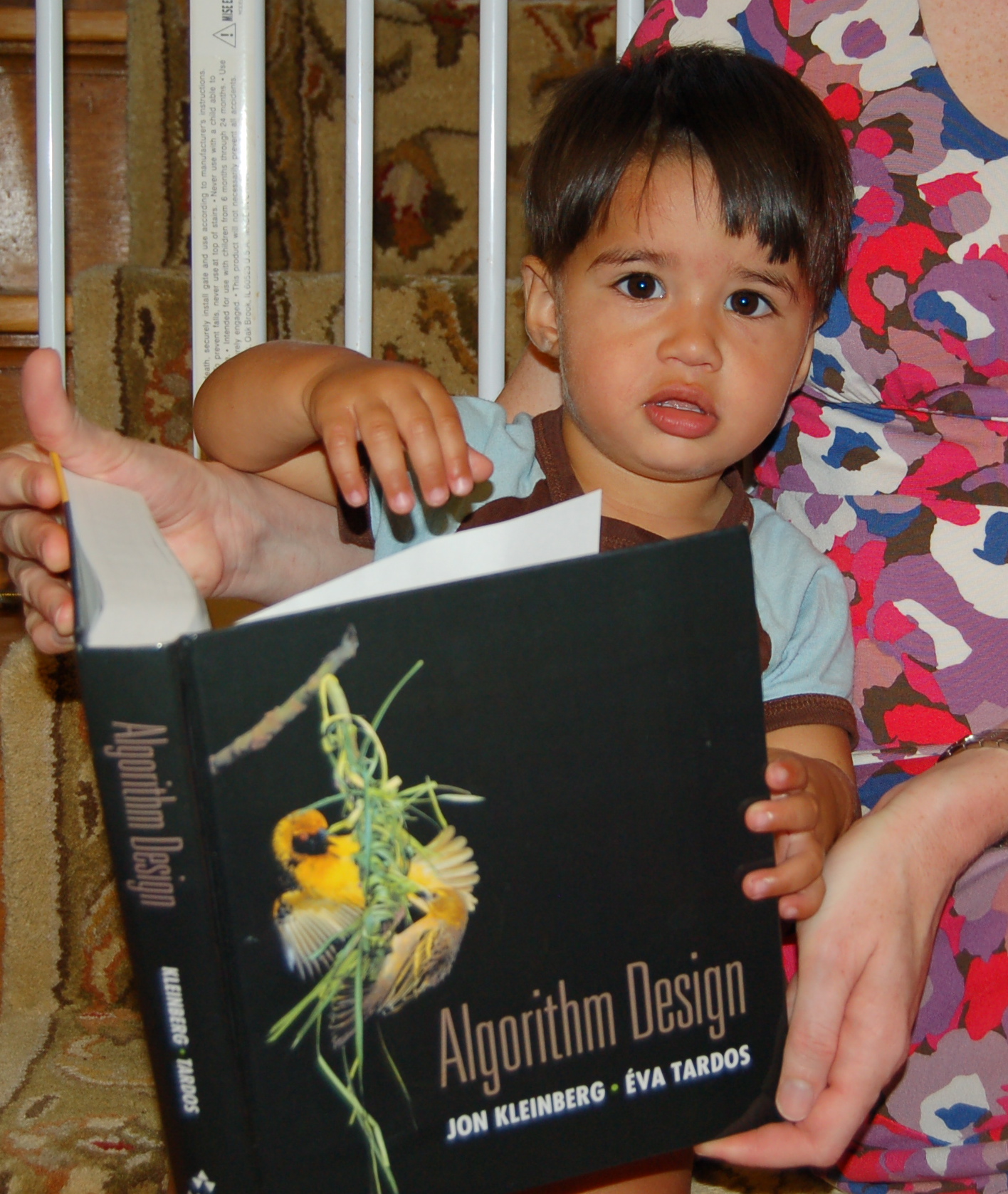 Sections 1.1, 1.2, 2.1, 2.2 and 2.4 in [KT]
Gale-Shapley Algorithm
At most n2 iterations
Intially all men and women are free
While there exists a free woman  who can propose
Let w be such a woman and m be the best man she has not proposed to
w proposes to m
O(1) time implementation
If m is free
(w,m) get engaged
Else (w’,m) are engaged
If m prefers w’ to w
w remains free
Else
(w,m) get engaged and w’ is free
Output the engaged pairs as the final output
Implementation Steps
(0) How to represent the input?
(1) How do we find a free woman w?
(2) How would w pick her best unproposed man m?
(3) How do we know who m is engaged to?
(4) How do we decide if m prefers w’ to  w?
Overall running time
Init(1-4)
n2 X ( Query/Update(1-4) )
Questions?
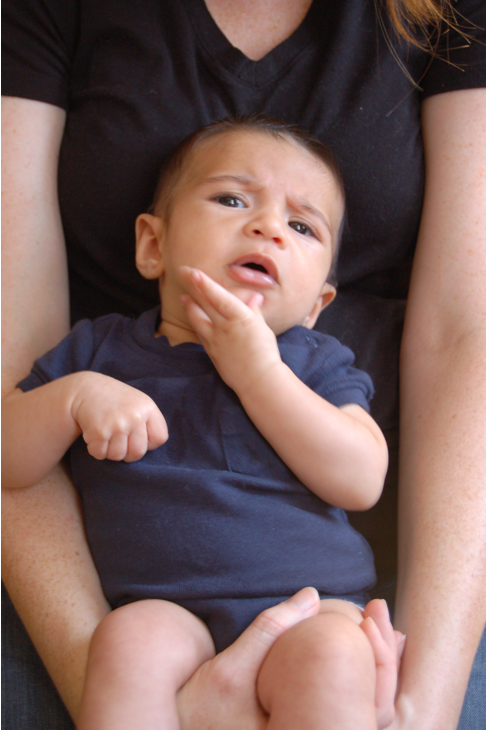 Rest on the board…
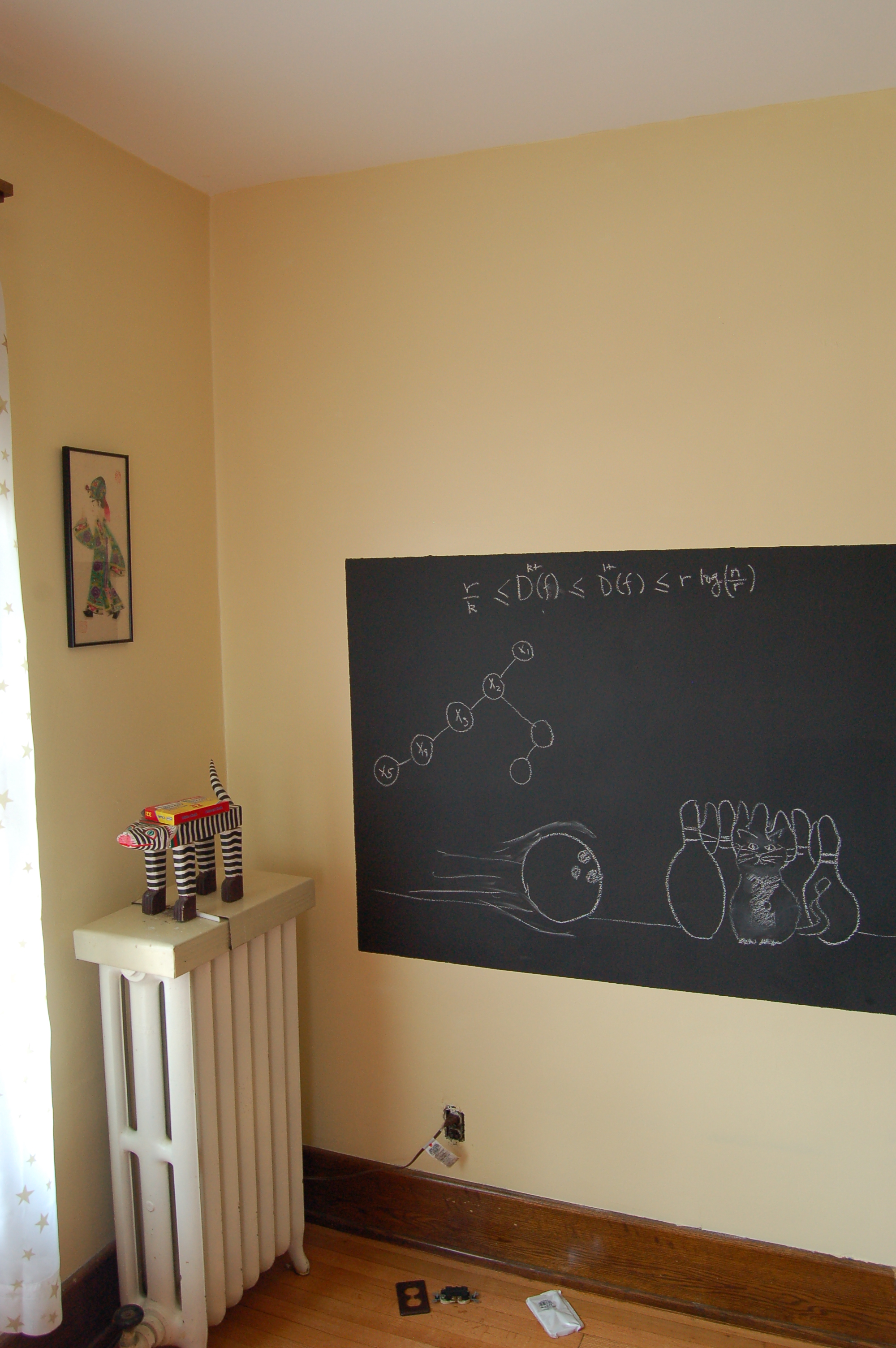